12th Grade Financial Aid
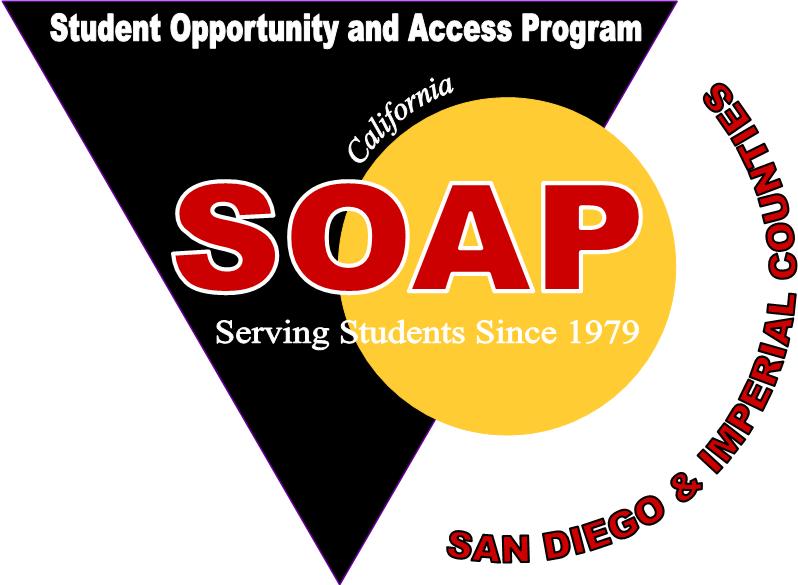 What you need to know to pay for your education…
www.sandiegocalsoap.com      		     858.569.1866
How much does college cost?
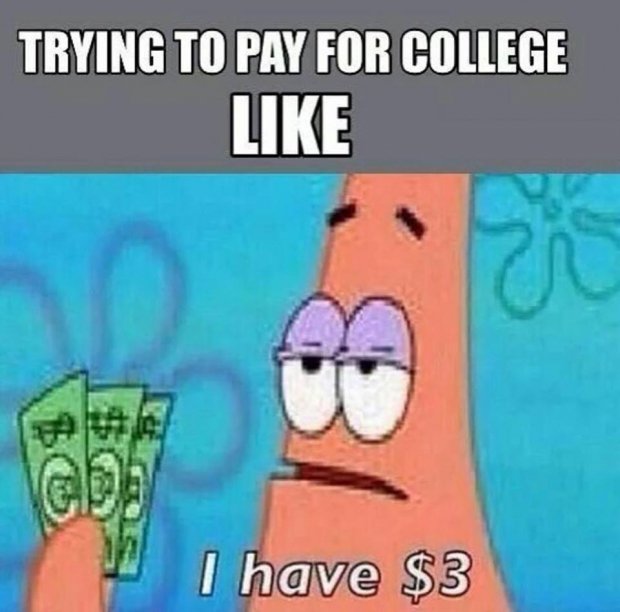 [Speaker Notes: Ask around classroom. Try asking 1-2 students]
Tuition Fees Per Year
[Speaker Notes: http://www.calstate.edu/budget/fybudget/2012-2013/documentation/14-mandatory-fees-table.shtml
http://www.californiacolleges.edu/finance/how-much-does-college-cost.asp]
How do I pay for college?
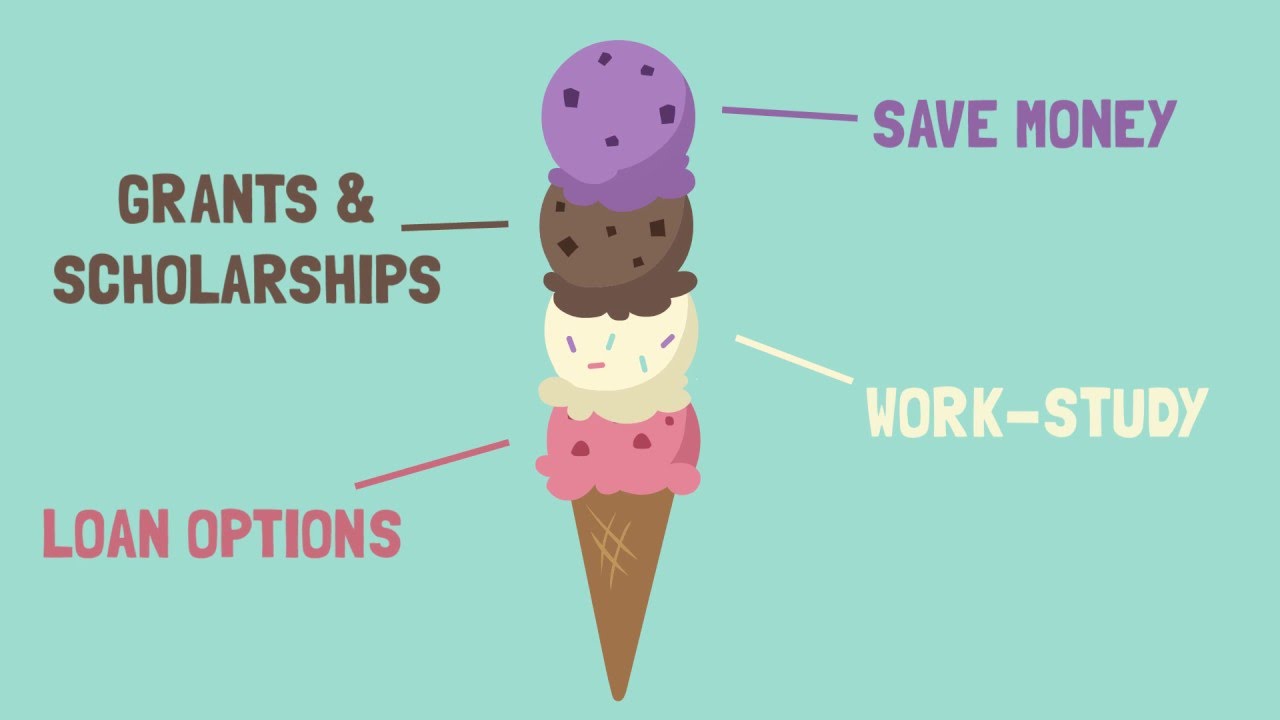 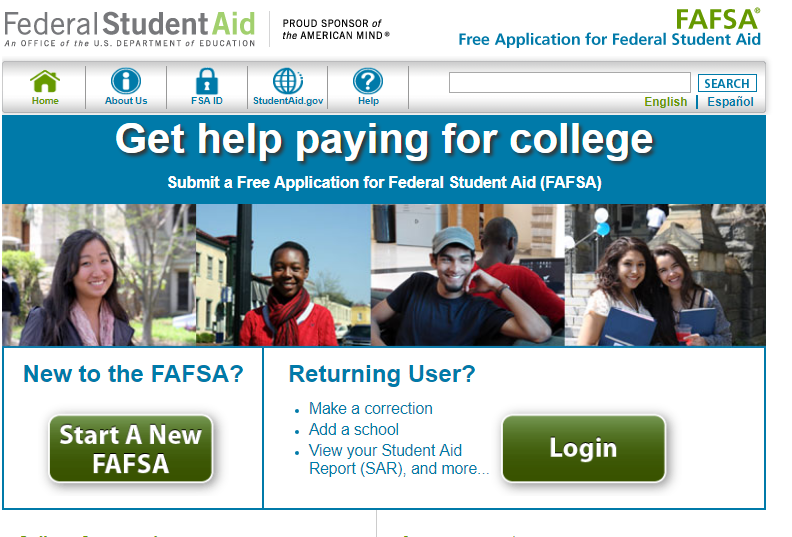 What is FAFSA?
Free Application for Federal
Student Aid
October 1st – March 2nd
FAFSA Package
How the FAFSA determines your Financial Aid
The amount of money you receive is based on your Expected Family Contribution (EFC)	

EFC= The amount your family is expected to pay for your college based on family income
For Example
Cost of Attendance
Financial Need
EFC
UCSD
(Living on campus)
$32,100
$1,000
$31,100
SDSU
(Living on campus)
$30,050
$1,000
$29,050
Mesa College
(Living at home)
$12,844
$1,000
$11,844
State Aid
Cal Grants
Cal Grant GPA Verification Requirement
Uploaded by School District
Middle Class Scholarship
[Speaker Notes: List types only]
How to apply for Chafee Foster Youth Grant
NOTE: If you have ever been in foster care, APPLY!
CA College Promise Grant
What is it?
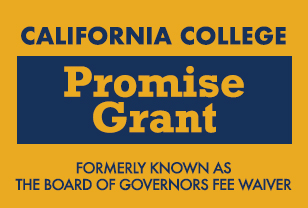 Waives Enrollment Fees (tuition)
To be used only for Community College
(No SS #)
Dream Package
Dream Application (AB 540)Student without SS #
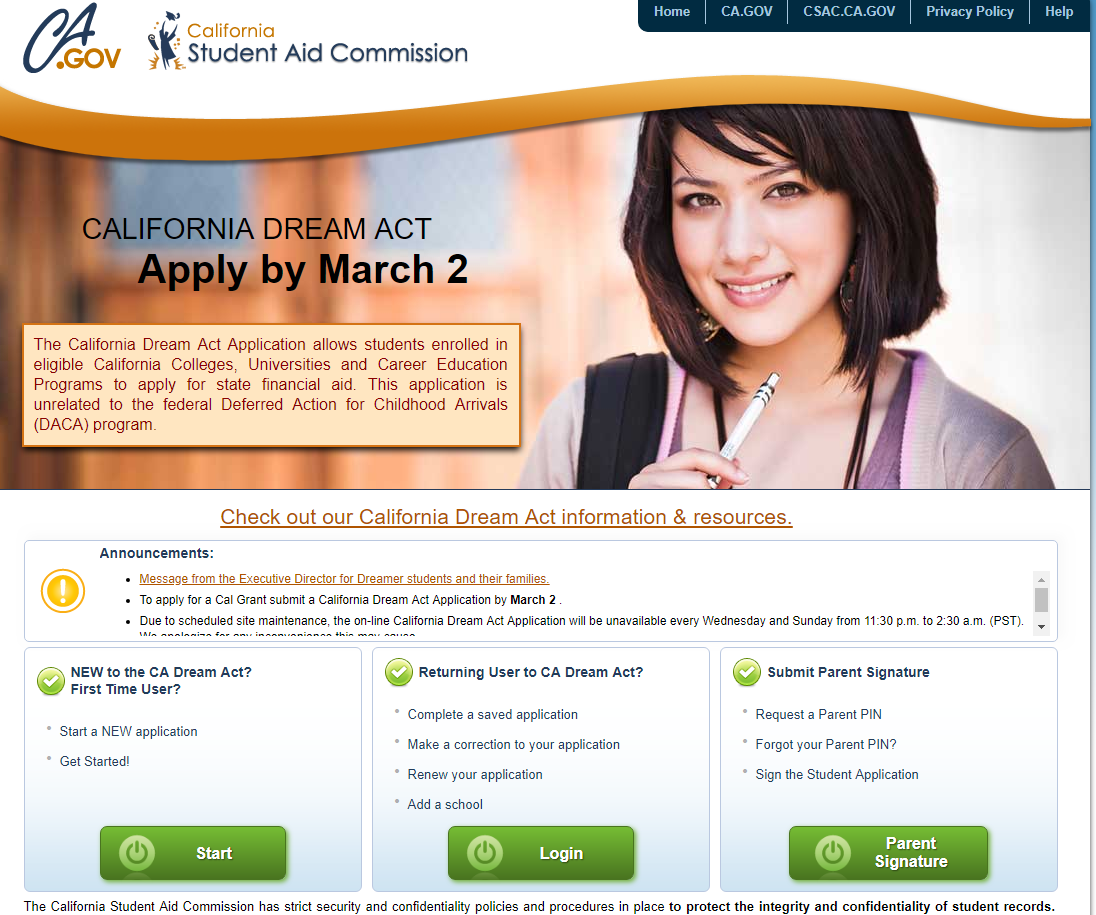 DREAM  STUDENTS

Submit Application Online Beginning October 1st
Due March 2nd 
www.caldreamact.org
***DO NOT USE FAFSA APPLICATION
What can get me a scholarship?BY BEING WHO YOU ARE!
Scholarships are everywhere you just need to take the time to look for them. 
 Give yourself a chance to get free money!!! 
Who doesn’t like free money?
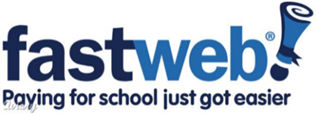 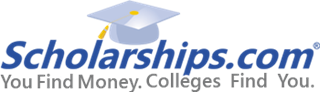 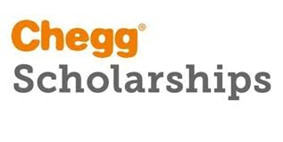 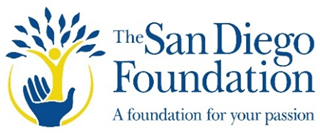 AVOIDING SCAMS
CAL-SOAP Events
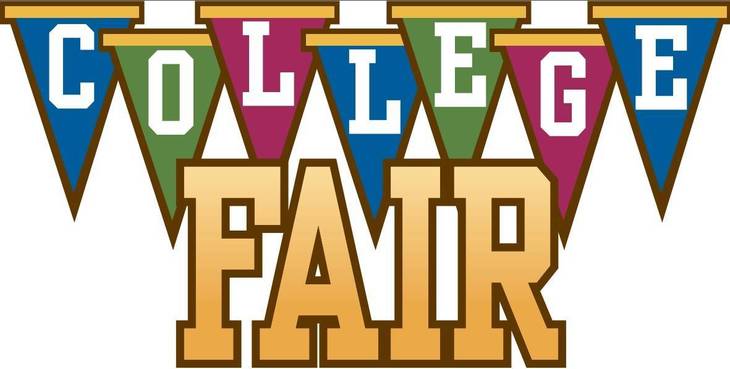 When: Wednesday October 23, 2019
Where: Scottish Rite Center
1865 Camino Del Rio South, San Diego, CA 92108
Time: 6:00pm – 8:00pm
Event is FREE!!
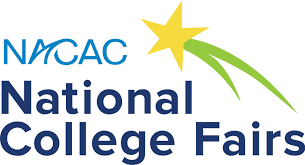 When: Tuesday April 21, 2020
Where: San Diego Convention Center
 111 W Harbor Drive, San Diego, CA 92101
Time: 8:00 am-12:00 pm & 5:30pm- 8:00 pm
Event is FREE!!
Contacting Cal-SOAP…
Meet with your College Readiness Coach (CRC)
Visit the Cal-SOAP website at www.calsoapsandiego.org for information and current events for high school students! 



Remember, we are here for YOU!
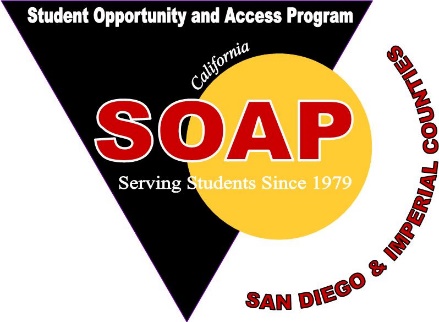